Соціальна відповідальність бізнесу в Польщі
Масюк Олег Петрович
Дуаль Джона Стюарта Мілля та Алана Мілна.
Homo oeconomicus?
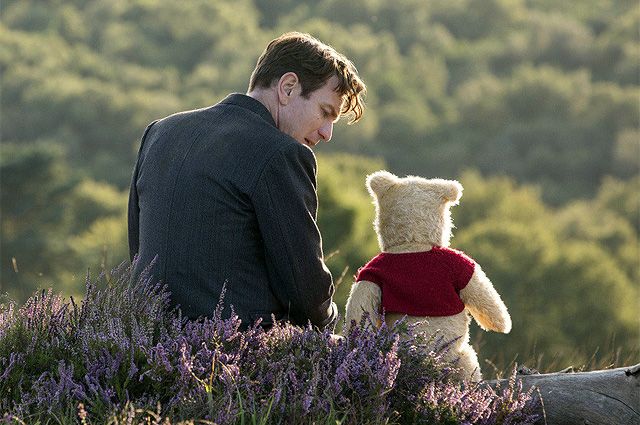 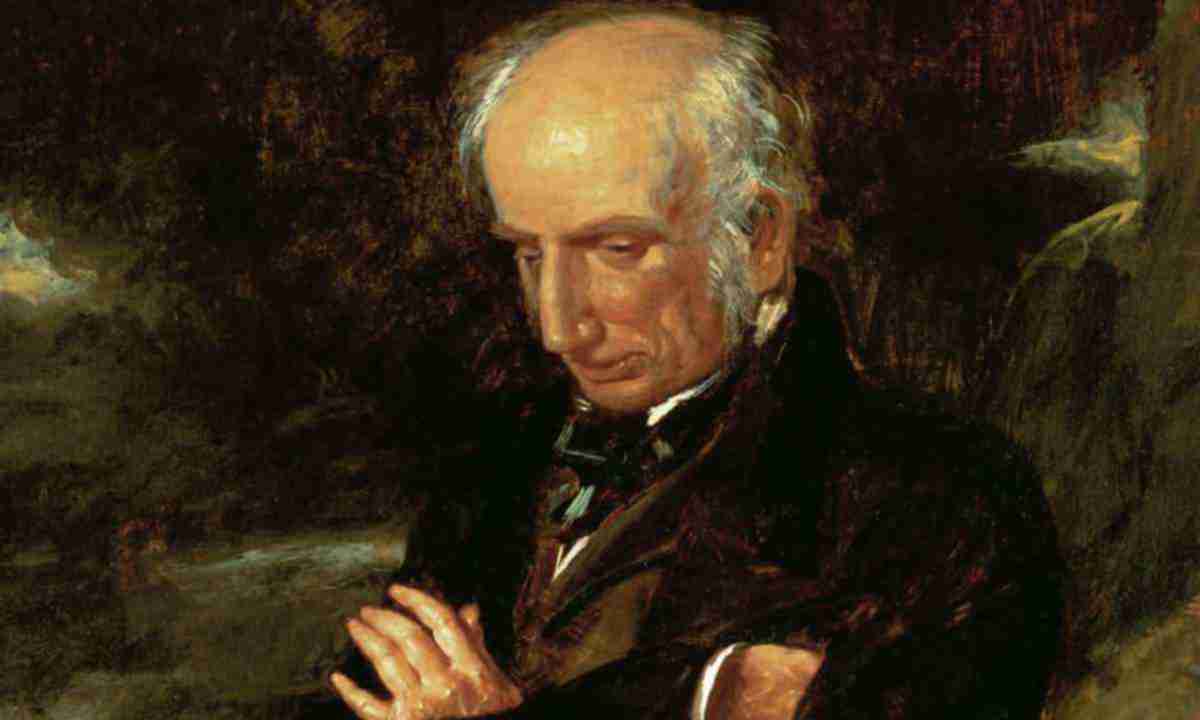 Не тільки багатства, а й нового продукту, якісних відносин, нових робочих місць.
Людина має концентруватись на досягненні матеріального багатства?
Чи можуть бути підприємства соціальними?
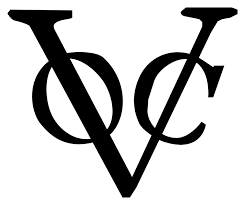 Зараз від підприємств, як великих, так і малих корпорацій очікується не лише ефективне та економне виробництво якісних товарів, сплата податків та дотримання закону, а й виконання завдань, які донедавна залишалися в компетенції держави чи інших організацій – церковних установ, громадських організацій чи родин.
Піонери корпоративної соціальної відповідальності:
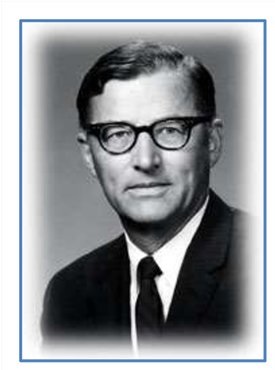 Концепція соціальної відповідальності не є абсолютно новою концепцією в теорії управління. Можна вказати на 1950-ті роки, коли з’явилися перші фундаментальні наукові публікації в цій сфері. У 1953 році вийшла книга автора Говарда Боуена, який запропонував перше визначення «корпоративної соціальної відповідальності».
Для чого тобі гроші?
Про систематизоване бізнес-мислення з точки зору соціальної відповідальності можна говорити вже в епоху підприємництва ХІХ ст., важливим прикладом чого є публікація «Євангеліє багатства» американського мільярдера Ендрю Карнегі, в якій цей сталеливарний магнат звернув увагу на моральні зобов'язання тогочасних фабрикантів. Він розглядав мільйонерів як опікунів багатства, які повинні служити всьому суспільству, а не як егоїстів, які обслуговують самі себе.
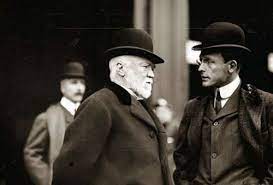 Чарльз Дікенс як моральний компас підприємця:
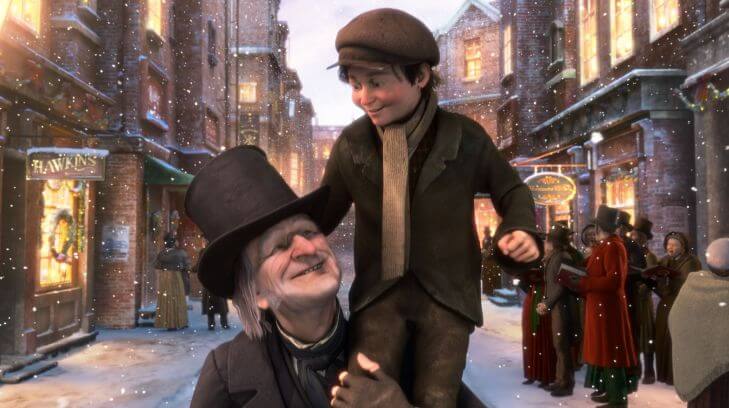 У 19 столітті, а саме в 1840 році, була опублікована «Різдвяна пісня», класичний памфлет проти капіталістів, в якому автор, Чарльз Дікенс, через особу Ебенізера Скруджа хотів показати, наскільки далеко відійшли бізнесмени того часу від загальновизнаних цінностей.
Дорога, яку ще треба пройти Україні:
Перехід від персонального до інструментального варіанту КСВ на початку 20 століття;
Соціально відповідальні компанії не ігнорують підвищення соціальної, культурної та екологічної свідомості суспільства, бажаючи виділитися з-поміж менш «соціально відповідальних» конкурентів.
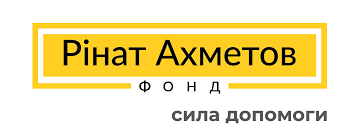 Релігійна основа соціальної відповідальності:
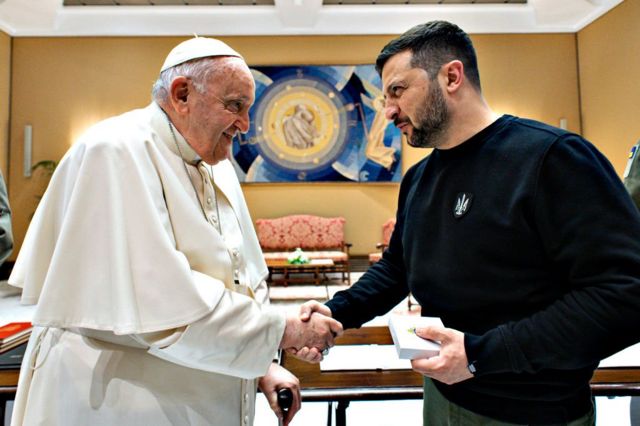 Заохоченням до відходу від утилітарної концепції КСВ є слова Папи Франциска з енцикліки Fratelli tutti: «Існує безкорисливість. Це вміння робити певні речі просто тому, що вони хороші самі по собі, не очікуючи отримати від них якогось конкретного результату, не розраховуючи отримати щось негайно у відповідь».
Церкви бувають різні:
25 лютого 2022 року Постійна рада Конференції єпископату Польщі виступила із заявою, в якій «Єпископи рішуче засуджують варварське рішення президента Росії розпочати військові дії проти України. Разом зі Святішим Отцем Франциском та міжнародною спільнотою вони закликають до покаяння та припинення військових дій, які забирають багато жертв, у тому числі цивільних.
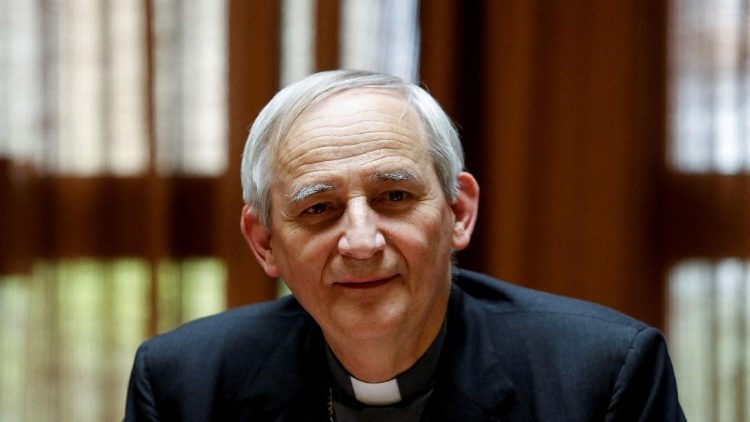 Кардинал Матео Дзуппі
Карітас завжди Карітас
Від початку російського вторгнення Карітас у Польщі займався діяльністю для українців, створюючи кризові центри та пункти допомоги, створюючи центри для біженців війни.
Щоб запобігти гуманітарній кризі в Україні, Карітас почав організовувати транспортування гуманітарної допомоги.
80% гуманітарної допомоги для України надходить від парафій та церковних організацій, і, перш за все, Карітас Польща та дієцезіальний Карітас.
Caritas Polska
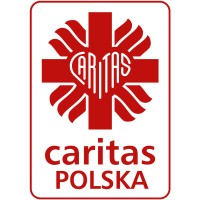 Карітас Польща – це благодійна установа Католицької Церкви та найбільша соціальна та благодійна організація в Польщі, яка надає професійну, багатовимірну допомогу ізольованим та бідним людям, які проходять життя з різними видами дефіциту. Карітас Польща співпрацює та представляє 45 дієцезіальних Карітасів у Польщі, підтримуючи їх у виконанні їхніх завдань, а також надає гуманітарну допомогу та допомогу розвитку на всіх континентах.
Релігійні організації та бізнес:
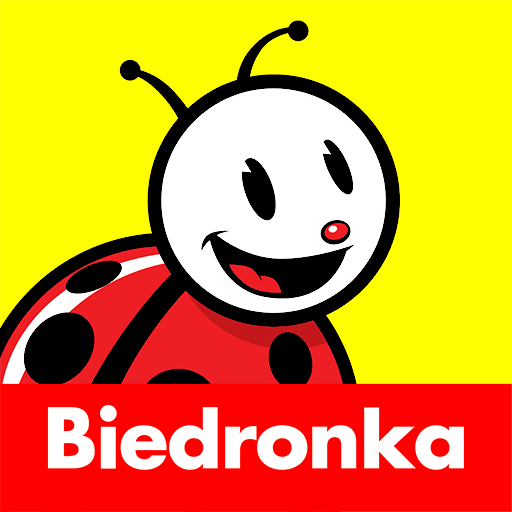 Протягом багатьох років важливим діловим та інституційним партнером Caritas Polska є Jeronimo Martins Polska S.A., власник Biedronka – найбільшої роздрібної мережі в Польщі. Ця організація співпрацює з Карітасом у Польщі з 2006 року, коли почала підтримувати організацію сімейних фестивалів «Будьмо разом». Щоденно співпрацює з дієцезіальним Карітасом, жертвуючи продукти для тих, хто  потребує у рамках «Комори Карітасу».
Для України та українських біженців:
Після початку війни в Україні Фундація Biedronka продовжує співпрацю з Карітасом і допомагає постраждалим внаслідок воєнних дій. Стартувала спеціальна програма «Ласкаво просимо та допомога – покупки». Caritas Polska та Diocesian Caritas, як місцеві організації допомоги біженцям, отримали передплачені картки та е-коди від Фундації Biedronka, які вони роздають біженцям, які потребують допомоги.
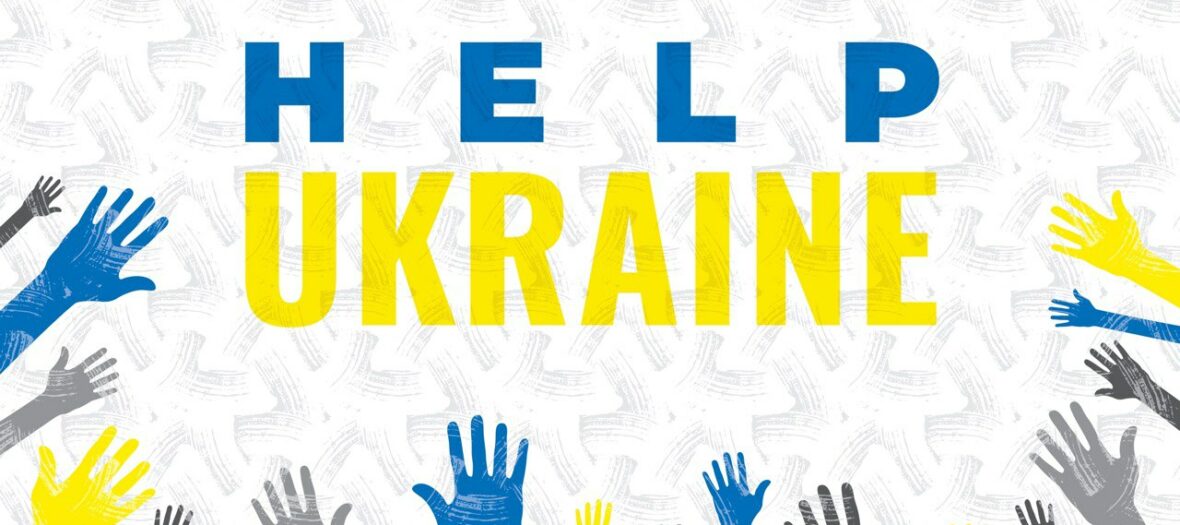 Висновки:
У другій половині 20 століття динамічна еволюція теорії управління підприємством почалася з так званої акціонерної теорії, яка говорить про примат прибутку власності, у бік так званої теорії зацікавлених сторін, яка відкриває багатовимірні очікування зацікавлених сторін, тобто людей, на яких впливає організація або які впливають на організацію. Це також означає підвищення відкритості до суспільного голосу, включно з голосом неурядових організацій, які борються за права людини.
Література:
Sawicki, R. (2022). Społeczna odpowiedzialność biznesu w kontekście wojny w Ukrainie: Case study: współpraca Caritas Polska z Fundacją Biedronki. BIBLIOTEKA TEOLOGII STOSOWANEJ Prawda, wolność, Religia, 1, 117–127. Pobrano z https://czasopisma.uksw.edu.pl/index.php/bts/article/view/11513